Plant Technology
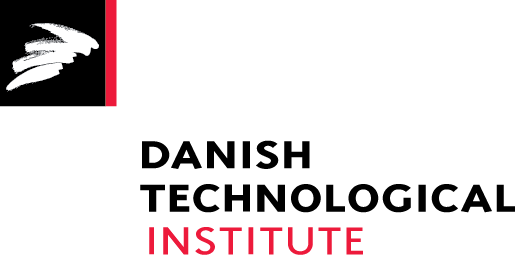 Board of representatives
Board of trustees
Danish Technological Institute
President Juan Farré
Staff: Building Services, Secretariat of the Executive Board, IT and Communications, Personnel and Development, Finance and Accounts, International Centre, Business Development
Production and Innovation
Subsidiaries
AgroTech
Building and Construction
DMRI
Energy and Climate
Environmental Technology
Materials
Executive vice president
Mette Glavind
Executive vice president
Lars Hinrichsen
Executive vice president
David Tveit
Executive vice president
Bodil H. Lorentzen
Executive vice president 
Anne-Lise H. Lejre
Executive vice president
Sune D. Nygaard
Executive vice president
Mikkel Agerbæk
Policy and Business Development
Innovation and Digital Transformation
Metrology and Quality Assurance 
Nano Production and Micro Analysis
Robot Technology
Sustainable Ideation
Training
Buildings and Environment
Concrete
Masonry
Pipe Centre
Wood and Biomaterials
Automobile Technology
Energy Efficiency and Ventilation
Installation and Calibration
Refrigeration and Heat Pump Technology
Transport and Electric Systems
Air and Sensor Technology
Laboratory for Chemistry and Microbiology
Product and Materials Chemistry
Water and Biotechnology
Additive Manufacturing
Big Science
Industrial Materials Technology
Plastics and Packaging Technology
Tribology
Danfysik A/S
Teknologisk Innovation A/S
Dancert A/S
Danish Technological Institute Spain, S.L
Bioresources and Biorefinery

Field Technology

Food Technology

Plant Technology
Automation
Business Development
Food Safety
Meat Technology
Process Design and Operations
Sustainability and Digitization